MEK hallgatva A Magyar Elektronikus Könyvtár láthatatlan oldala
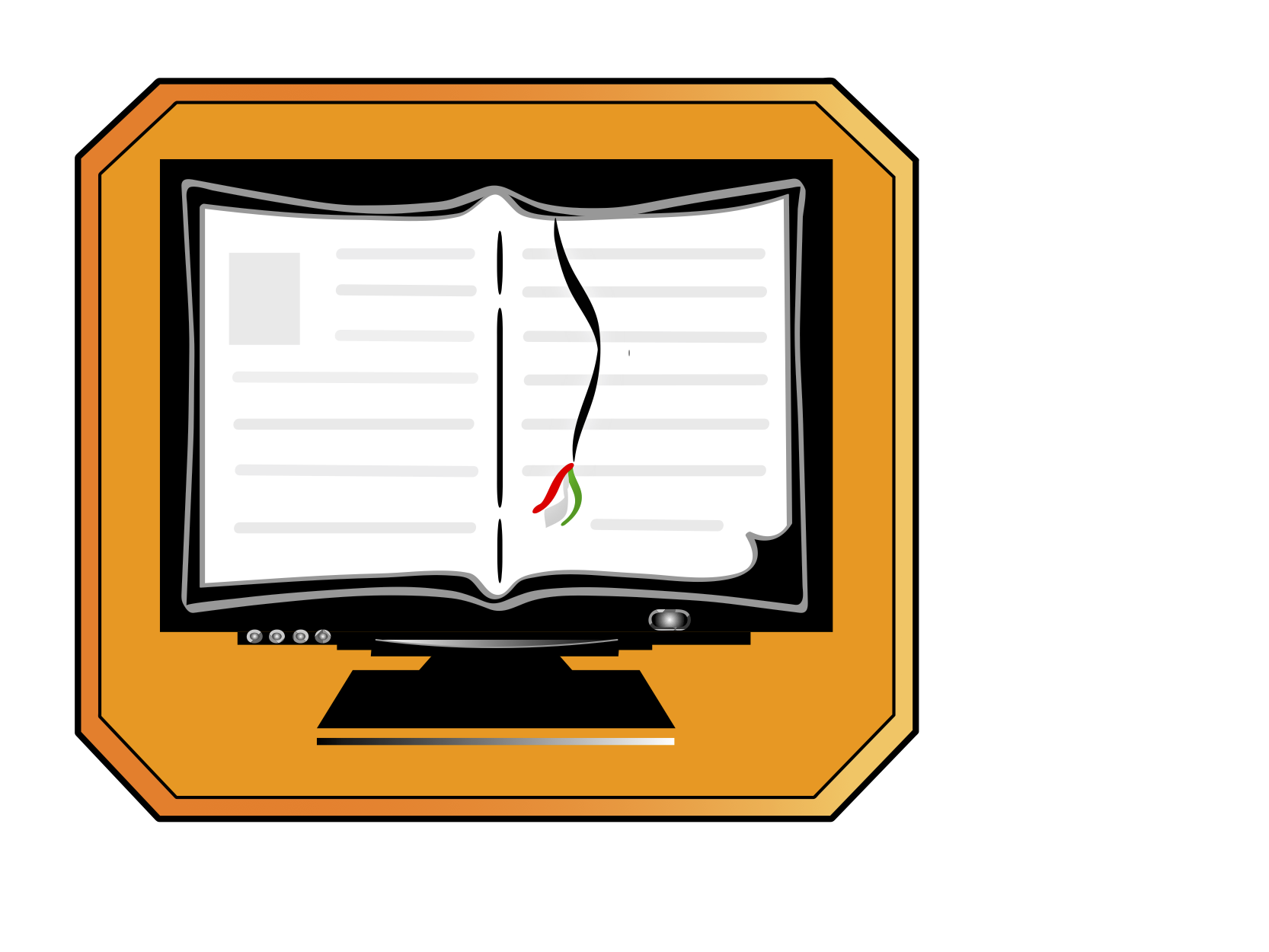 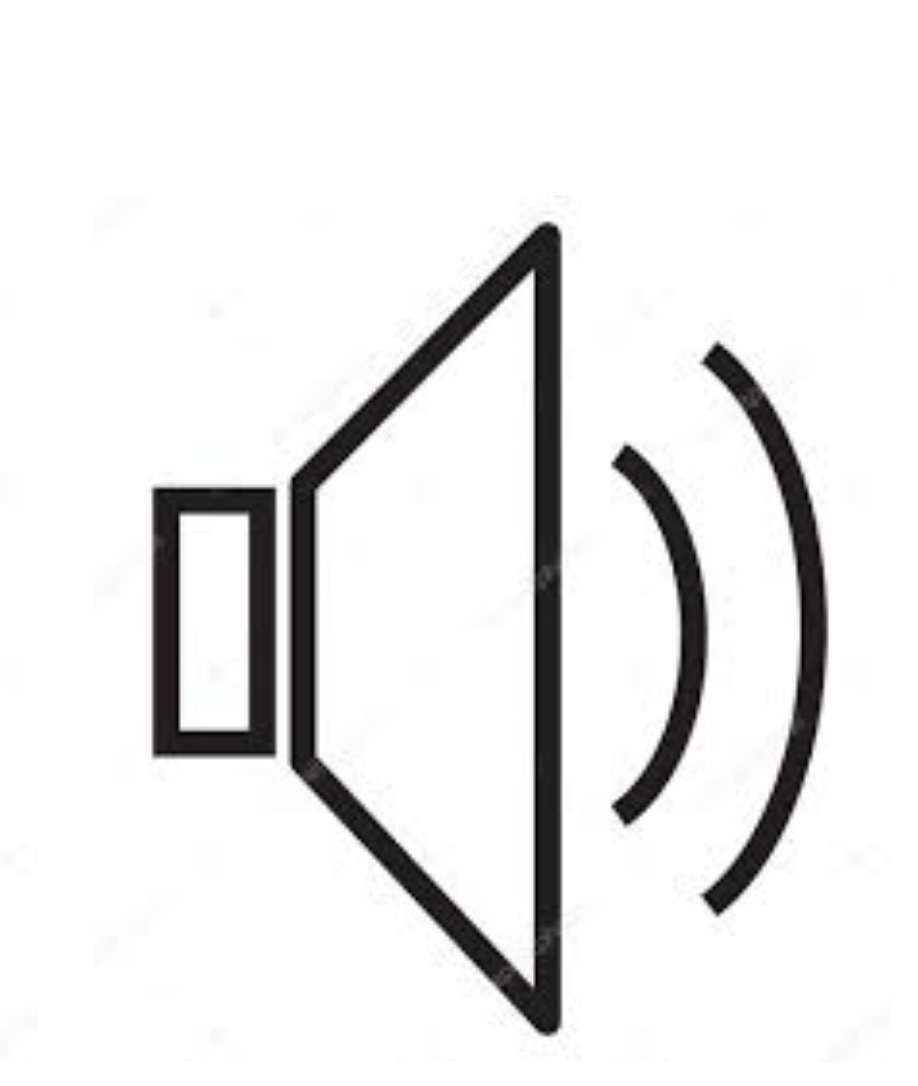 Dr. Kosztyánné dr. mátrai Rita
Eötvös loránd tudományegyetem
2017. november 28.
Bevezető gondolatok
Könyvtárak mint kulturális örökség megőrzői
Dokumentumok digitalizálása
Különböző formátumokba konvertálás
Elektronikus könyvtárak
Bármekkora távolságból elérhető
Fogyatékkal élők számára hozzáférhető
2
A Magyar Elektronikus Könyvtár,1994-
Úttörő, példamutató szerep a nemzeti kulturális örökség digitalizálásában, terjesztésében
Elsők között foglalkozott akadálymentes weboldal kialakításával a hazai könyvtári szférában
Fogyatékkal élők számára áttörés az információkhoz való hozzájutáshoz
Leginkább érintett csoport: vakok
3
A Magyar Elektronikus Könyvtár első weboldala, 1995
4
A Magyar Elektronikus Könyvtár weboldala 2003-ban
5
VMEK weboldala, 2004
6
Vakok számítógéphasználata
Képernyőolvasó szoftverek
JAWS  (Windows)
NVDA  (Windows)
VoiceOver  (Macintosh)
okostelefonok saját felolvasóprogramjai
...
Braille-kijelzős eszközök
7
Ép felhasználó navigálása weboldalon
fejléc
menü
keresés
Fő tartalom
8
Ép felhasználó navigálása weboldalon
címsorok
9
Hogyan navigál, aki csak hallgatni tudja a weboldalt?
10
Vak felhasználó navigálása
11
Vak felhasználó navigálása
12
A következő videó bemutatja, amint egy vak felhasználó végigmegy a honlap címsorain.
Navigálás a VMEK címsorai között
14
A következő videó bemutatja, amint egy vak felhasználó egy külön ablakban kilistázza a honlap főbb tartalmi elemeit.
16
A következő videó bemutatja, amint egy vak felhasználó a keresőűrlapot használja.
18
A következő videó bemutatja, amint egy vak felhasználó a VMEK főoldaláról indulva megkeresi a “Lúdas Matyi” hangoskönyv változatát.
20
Vak felhasználó navigálását befolyásoló tényezők
Mennyire ismeri a képernyőolvasó funkcióit
Mennyire ismeri a honlap szerkezetét
Honlap struktúrája
Honlapon vannak-e címsorok, jelzőpontok
Érthető-e a linkek szövegezése
…
21
Az új VMEK kialakításának tapasztalatairól
Kosztyánné Mátrai Rita: A Magyar Elektronikus Könyvtár egyszerűsített felületének akadálymentesítése. TUDOMÁNYOS ÉS MŰSZAKI TÁJÉKOZTATÁS 63:(8) pp. 292-304. (2016)
Rita Kosztyánné Mátrai: How to make an electronic library accessible? THE ELECTRONIC LIBRARY, megjelenés alatt
22